Volební reformy v oblasti personalizace volby
POLb1122 Volební inženýrství
Personalizace politiky
Vnímání osob jako jednotlivců než reprezentantů kolektivní entity, např. politické strany

Znaky:
Způsob prezentace politiky
Vnímání politiky
Tvorba politických názorů prostřednictvím nahlížení na osoby
Výběr ve volbách na základě rysů osob

Karvonen: „Žádný přesvědčivý trend, hodně náznaků“
Podíl článků o PM referujících v osobním stylu (Karvonen 2010)
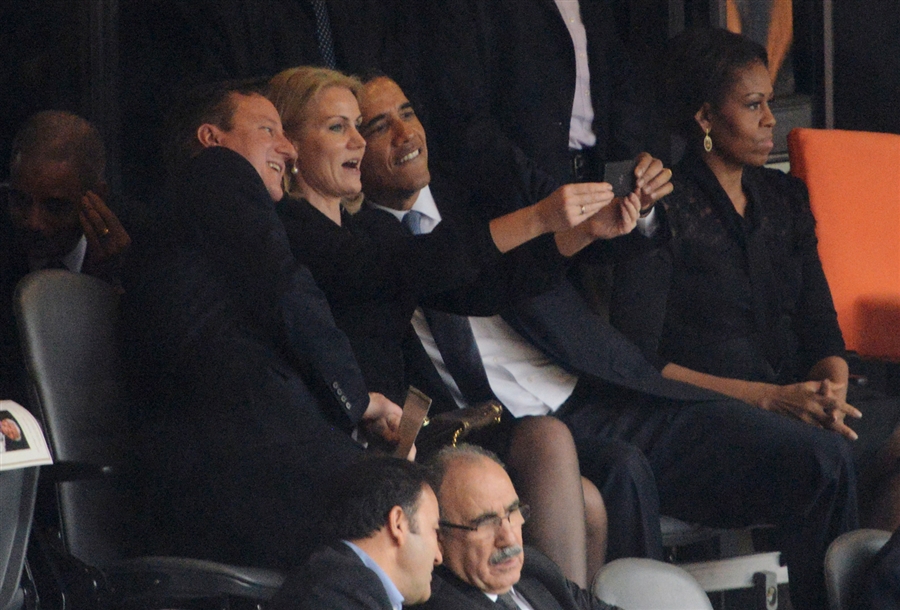 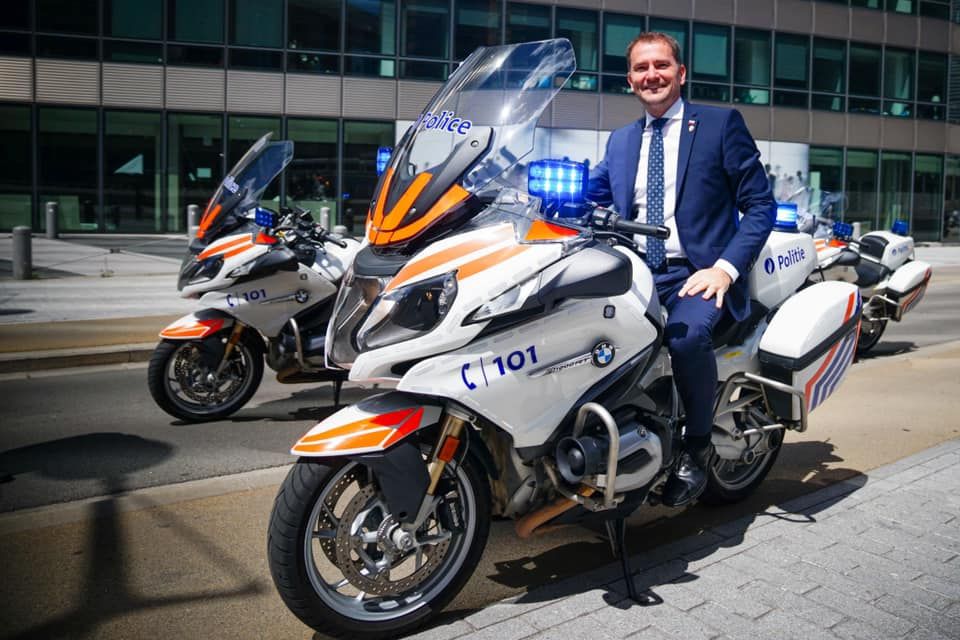 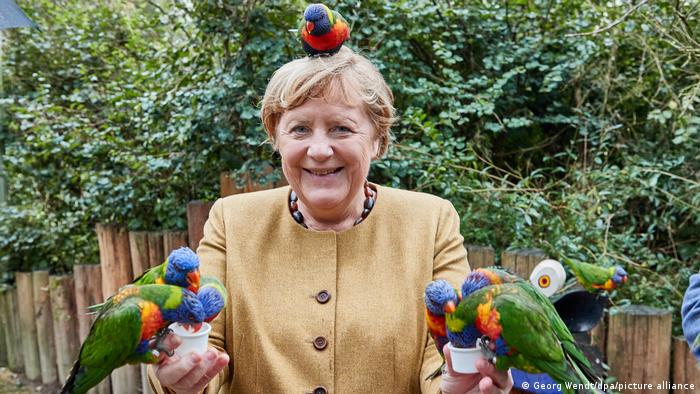 Personalizace a volby
Volební systémy jako součást širšího trendu personalizace

Orientace systémů na výběr samotných osob než na rozhodování mezi listinami

Různé definice personalizace voleb
Kandidáti vs. voliči
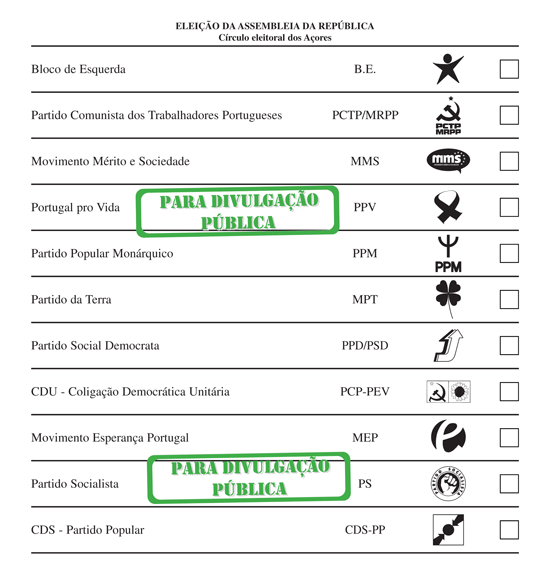 Trendy v personalizaci voleb
Pilet a Renwick – výzkum 31 evropských zemí (EU + Island, Norsko, Švýcarsko)

Volební reformy a personalizace:
Podoba hlasování voličů
Efekt na výsledky

Pouze „signifikantní“ reformy – pravidlo 20 procent
Trendy v personalizaci voleb (Pilet, Renwick)
„Slabé“ reformy
Posilnění personalizace voleb nevyhnutně nevyžaduje změnu základní logiky systému  (např. poměrný  většinový)

Reformy mohou logiku systému zachovat, postačuje i úprava jeho prvků

Rozšíření personal vote pomocí širší možnosti voliče anebo snižováním (eliminací) jejich bariér

Důležitý je rozsah reformy (marginální vs. podstatné úpravy)
Belgie
Listinný poměrný systém, 150 poslanců

12 volebních obvodů, klauzule 5 %

Vázané listiny

Volič může udělit (alternativně):
Hlas straně jako celku (list vote)
Hlas kandidátům na listině strany (preference vote)
Belgie – alokace křesel
Rozdělení křesel stranám na úrovni obvodů

Výpočet speciální kvóty pro každou stranu v obvodě

Přiřazení křesel kandidátům:
Jako první jsou zvoleni kandidáti s preferenčními hlasy nad kvótou (max. do počtu křesel strany)
Dopočet list votes kandidátům do kvóty sestupně
Po vyčerpání list votes získají zbylé mandáty kandidáti podle počtu preferenčních hlasů
Belgie
Silné zvýhodnění čelních kandidátů

Hlasy strany (list votes) = implicitní preferenční hlasy pro top kandidáty

Od WWII voliči pomocí preferenčních hlasů dostali do parlamentu pouze 1 % poslanců

Reforma 2000 – dopočet list votes se krátí na polovinu
Výhodnost personalizace?
Vyšší důvěra v instituce a spokojenost s demokracií při open ballot (Farrell a McAllister 2006)

Preferenční hlasování spojené s vyšší účastí (Sanz 2017)

Negativní dopady snahy kandidátů získat individuální podporu (Chang a Golden 2007)
Spokojenost s demokracií - Belgie(Bol et al. 2018)
Belgické volby 2014, panelový výzkum před a po volbách

Preferenční hlasování zpravidla nezajišťuje spokojenost, pouze zklamání

Spokojenost voličů stoupá, jen pokud jimi podpořený kandidát získá velký počet hlasů

 syndrom sportovního fanouška